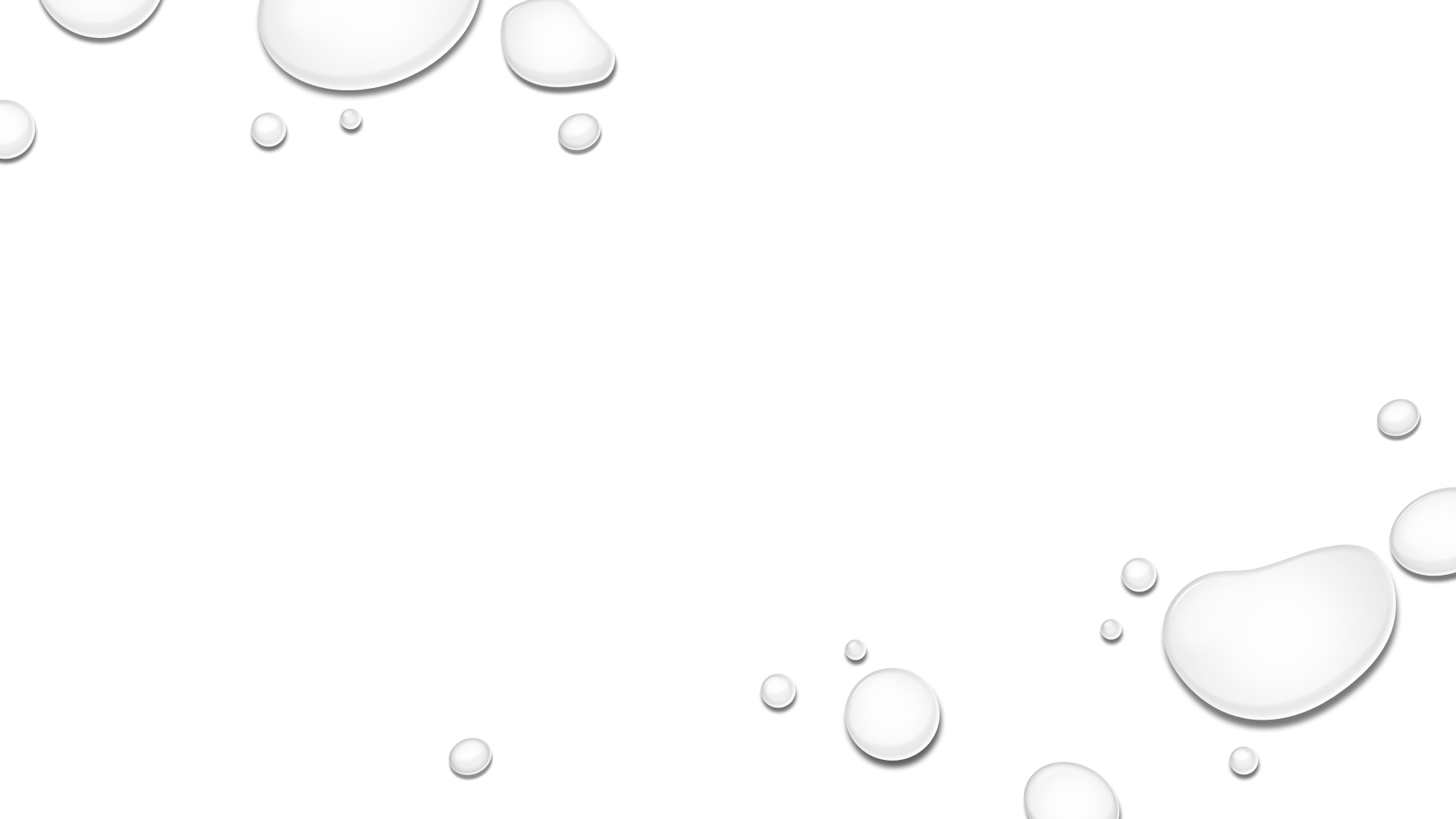 2021 i-STAT Competency for Emergency Medicine(Creatinine, Troponin and B-hcg)
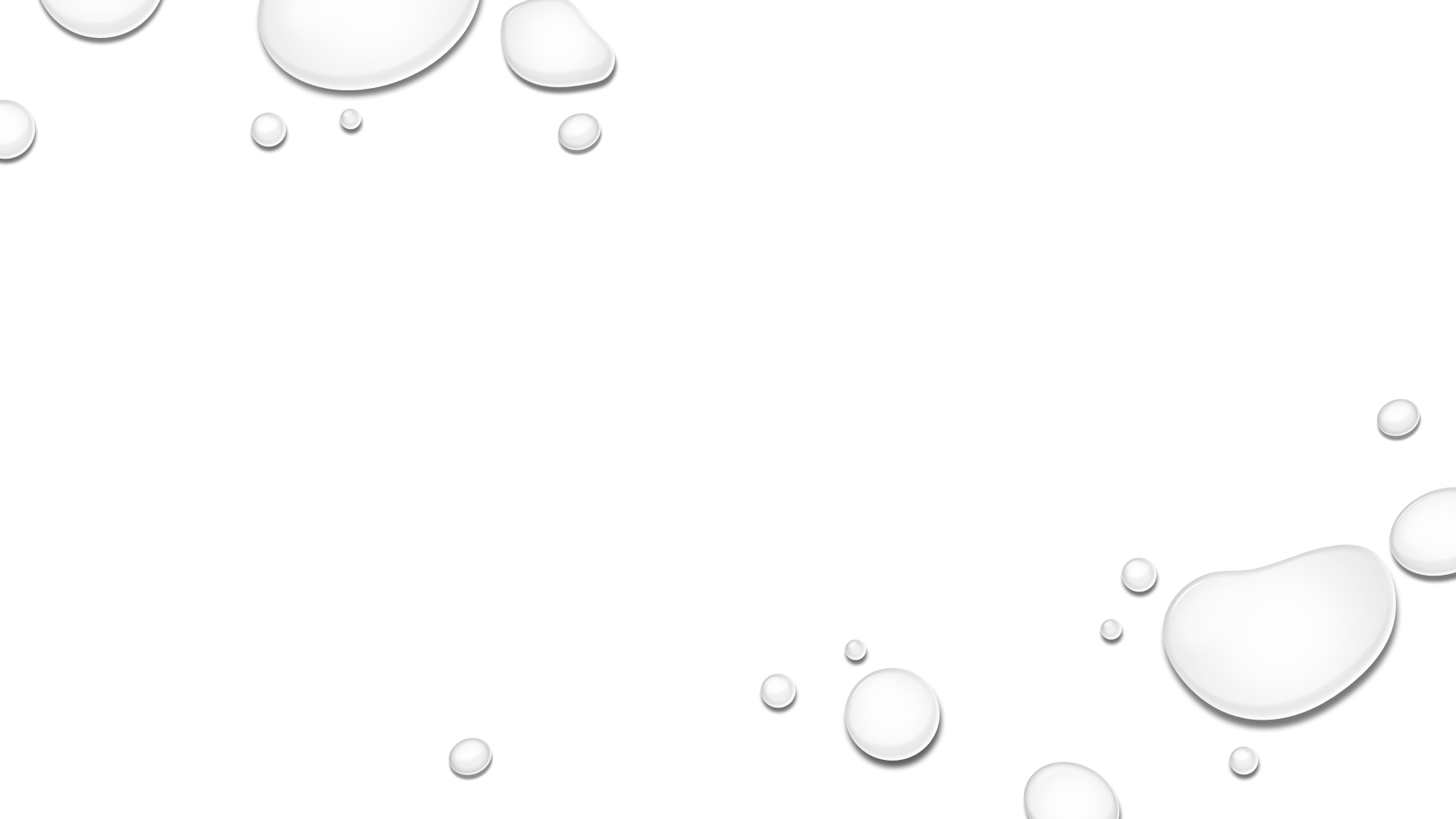 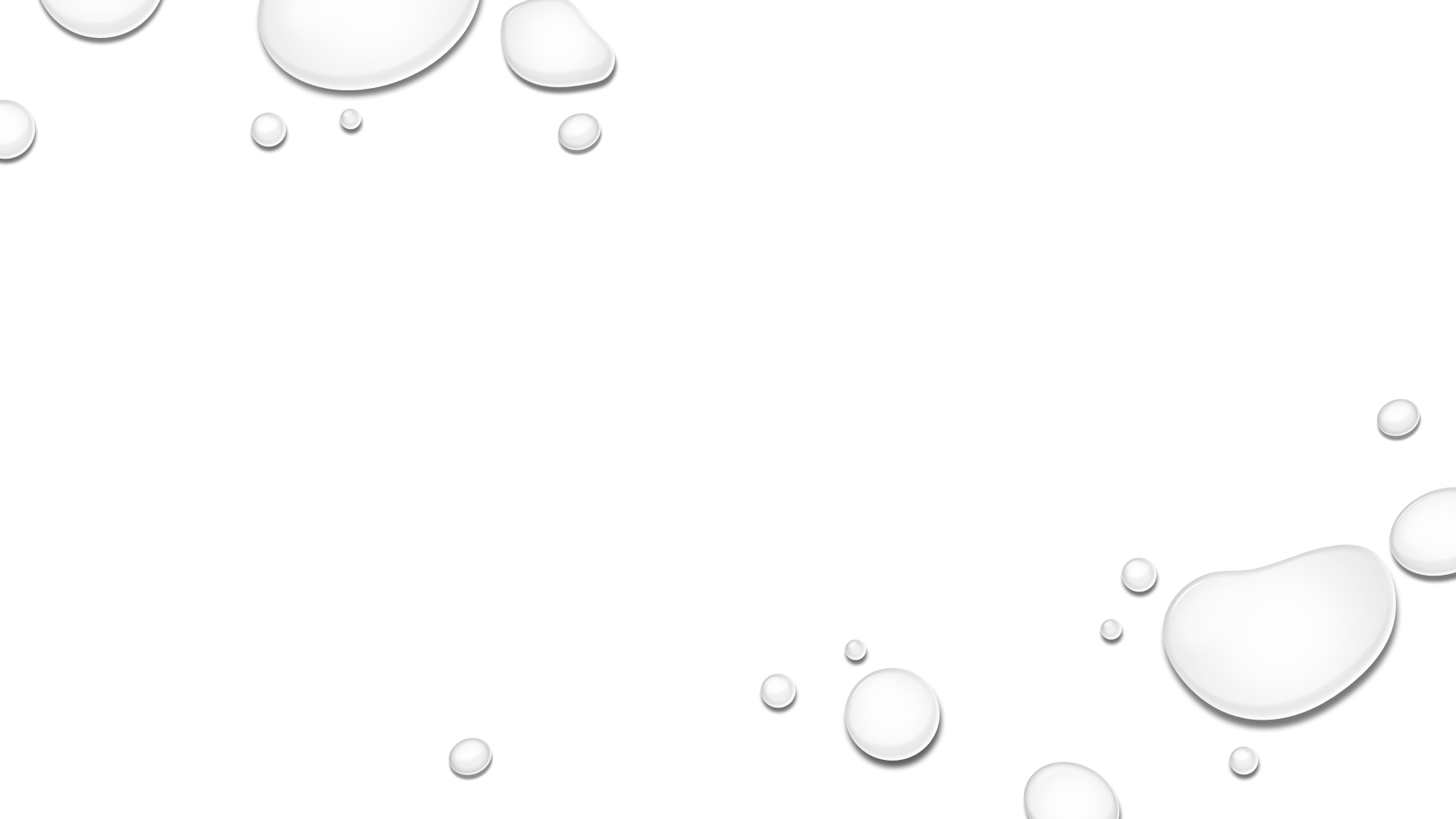 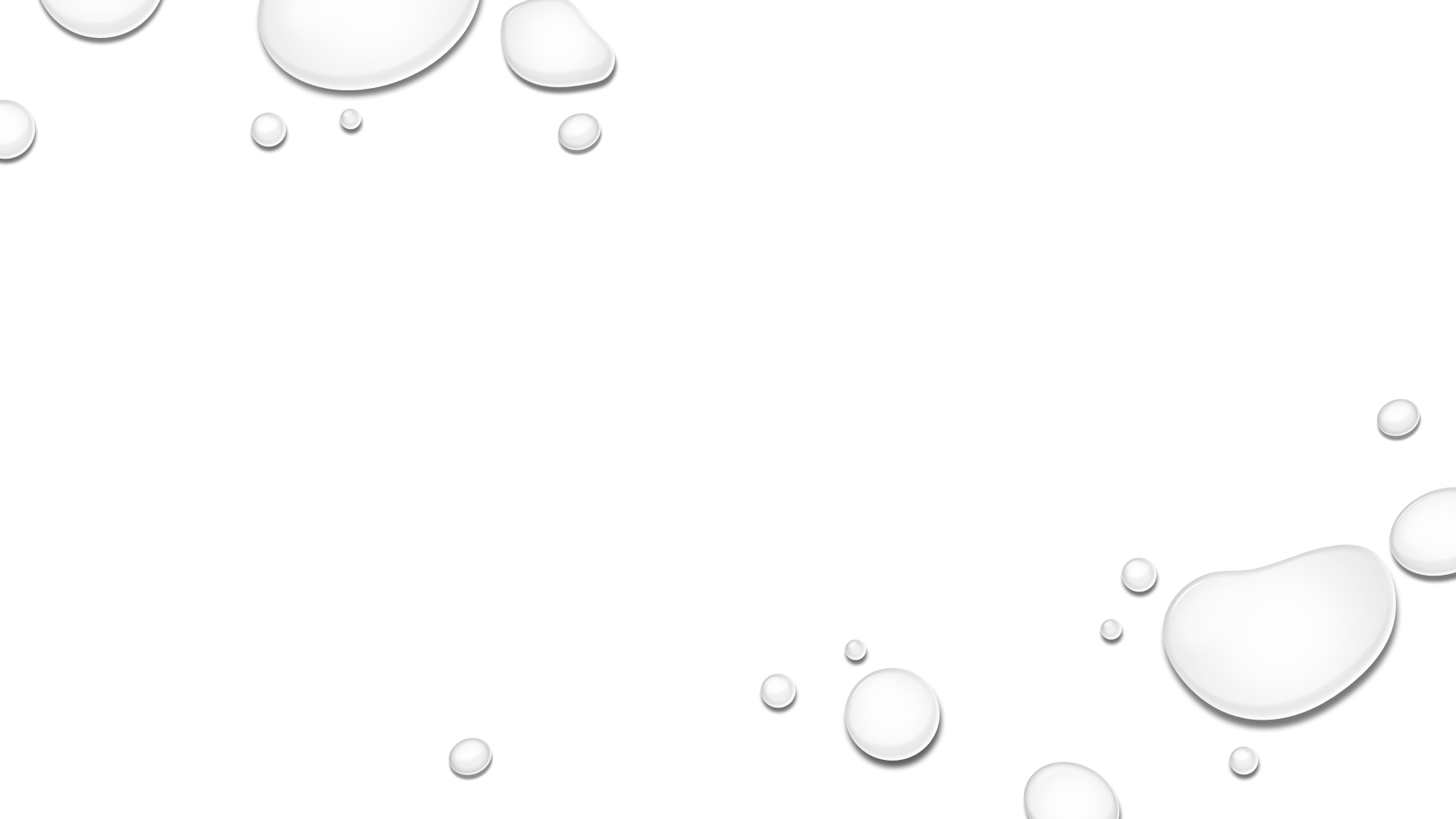 Ancillary Testing
October 2021
Central Virginia Health System
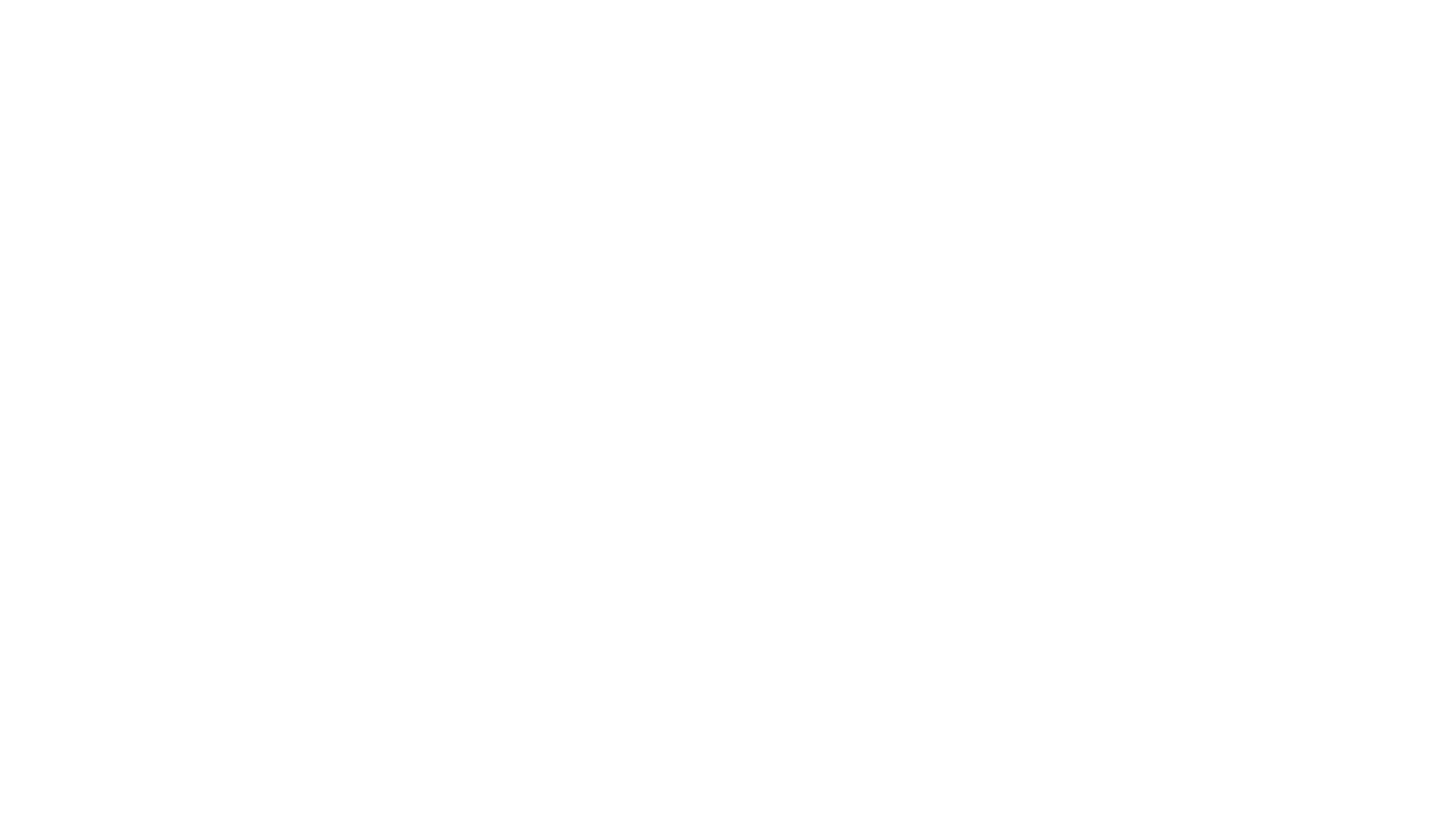 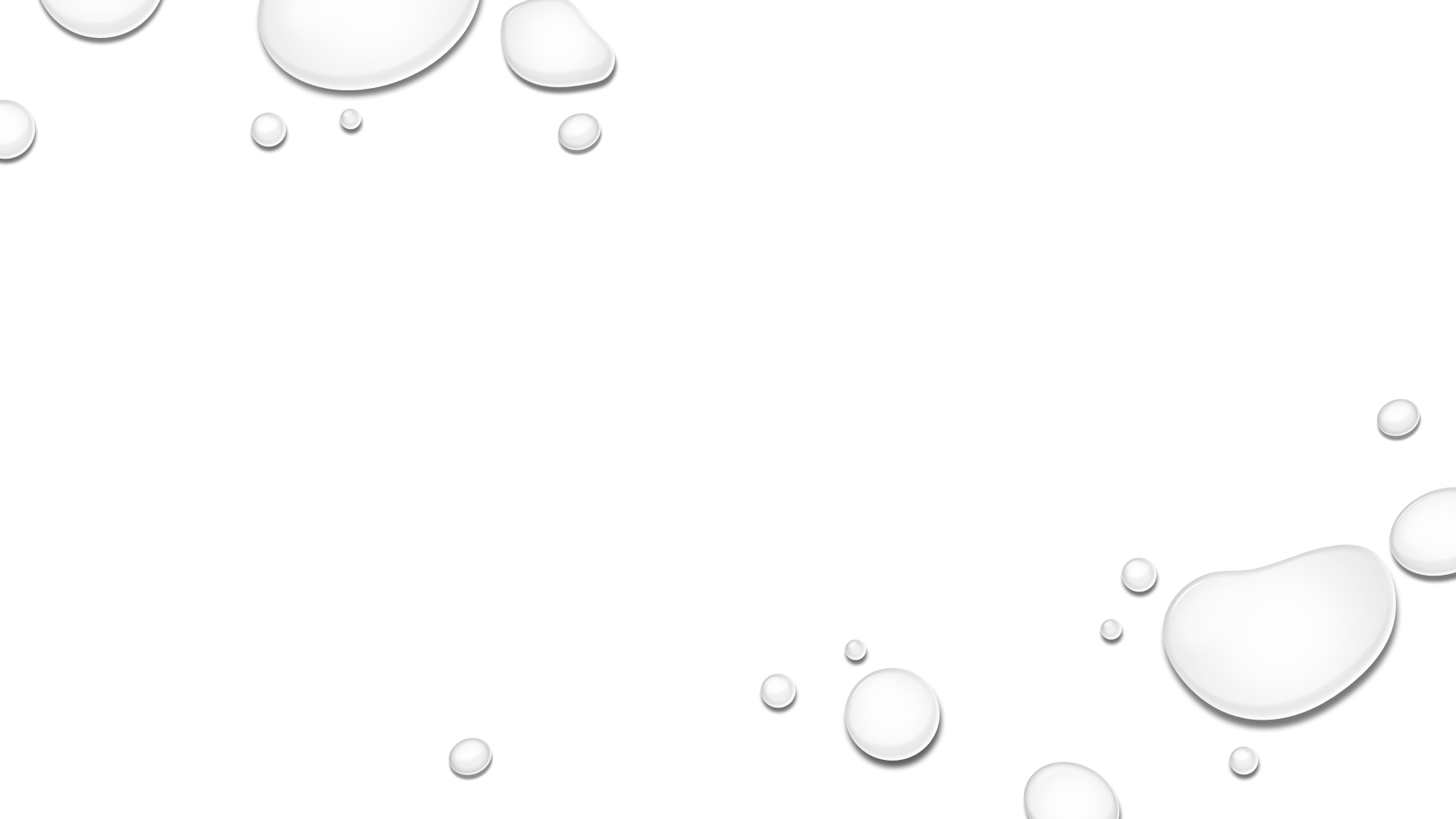 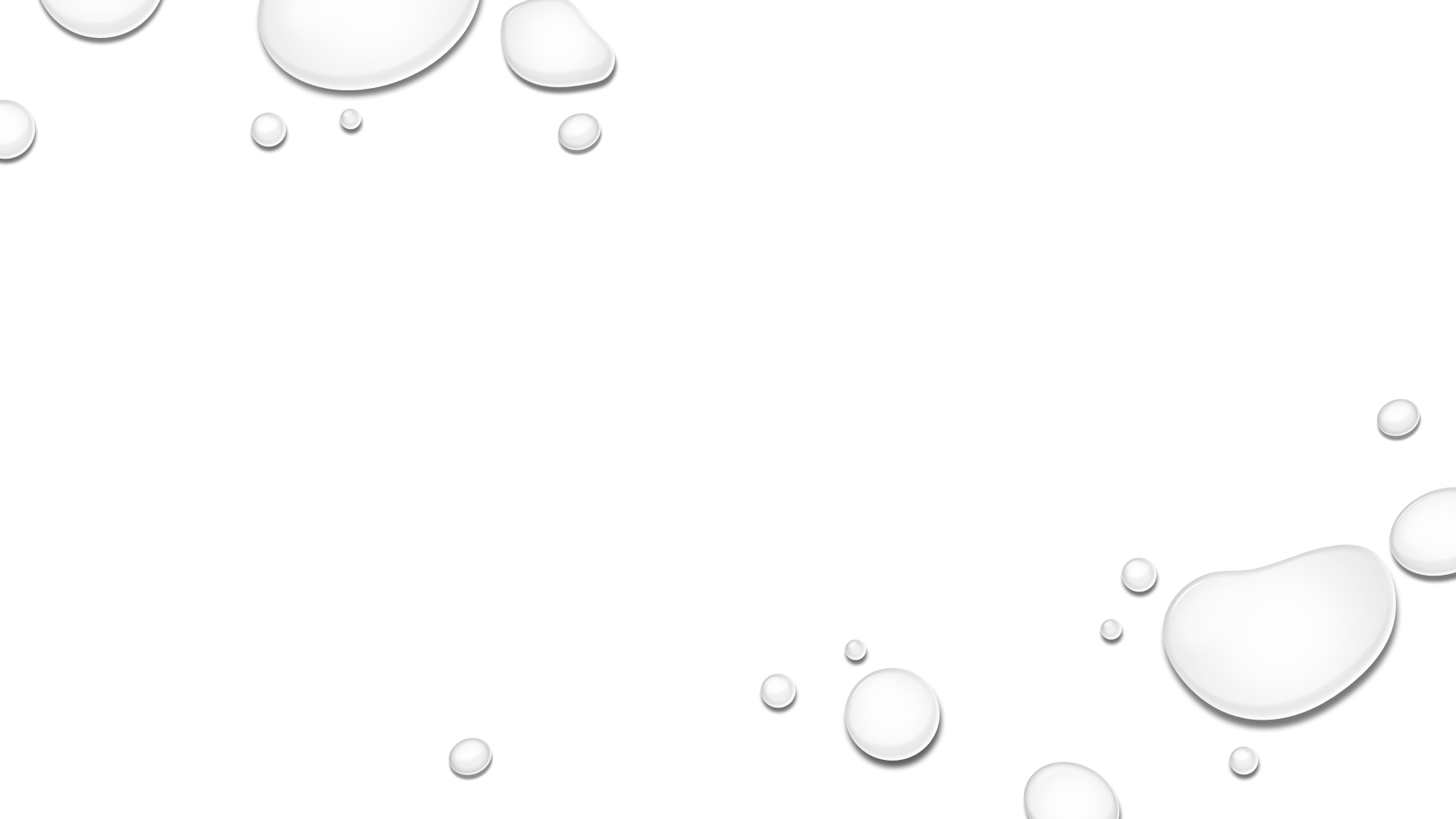 Ancillary Testing Policies and Procedures ARE FOUND IN SOFTWARE CALLED “MEDIALAB FEDERAL”Use the link below to access the SOP. \\v06.med.va.gov\ric\service\LaboratoryAdministrativeManual1. Open the POC Ancillary folder2. Open  “I-stat”3. there is document for each test
Cartridges
Sample Fill Mark                    (cTnI cartridge pictured, but sample is applied the   	same way for all 3 tests)
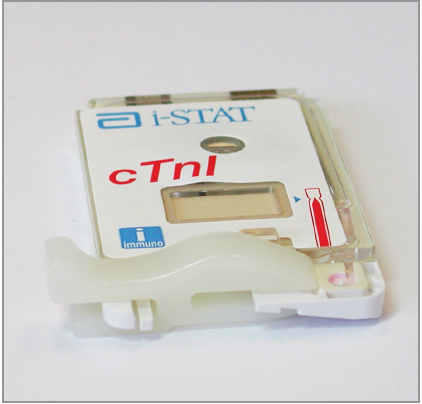 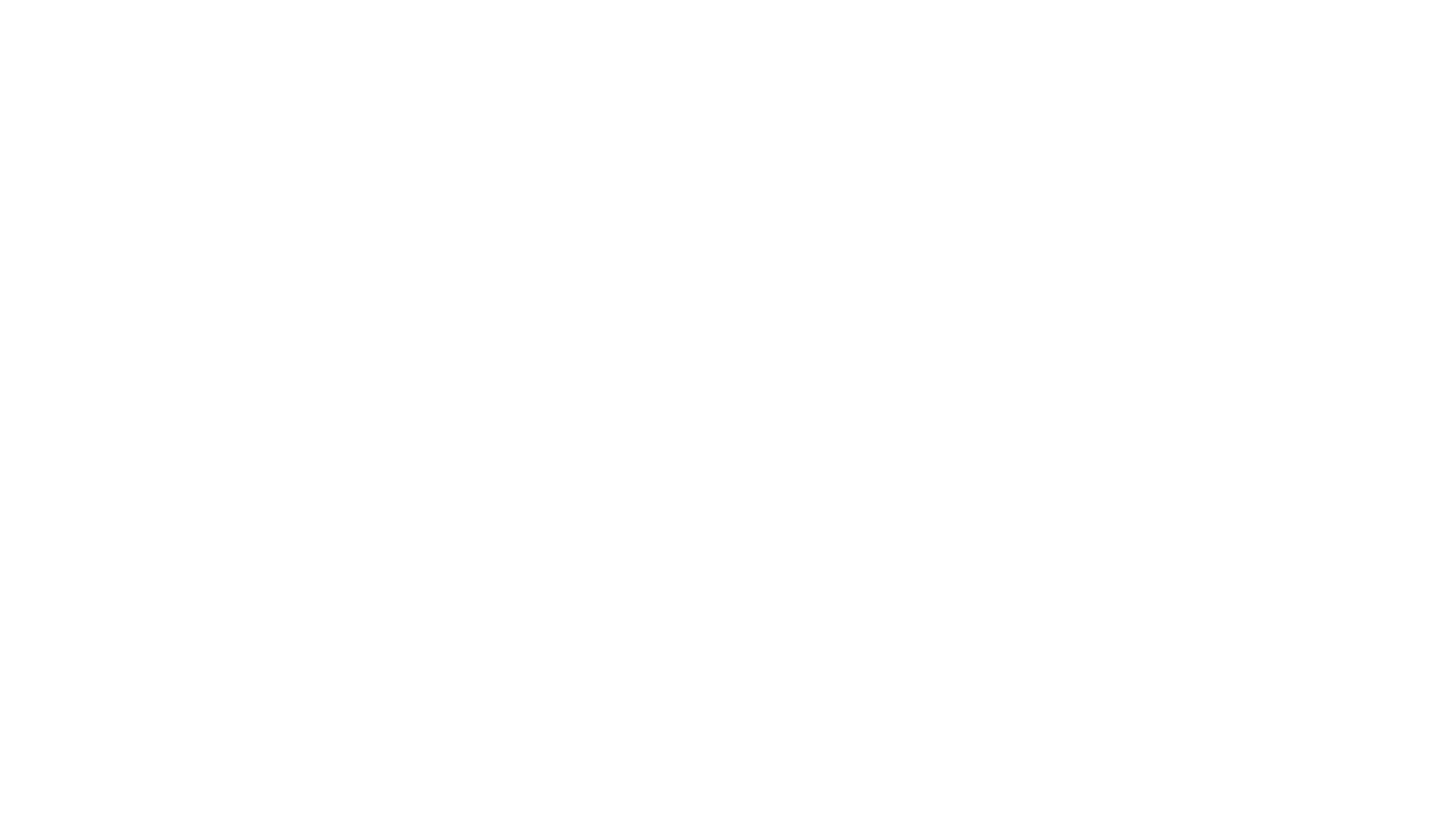 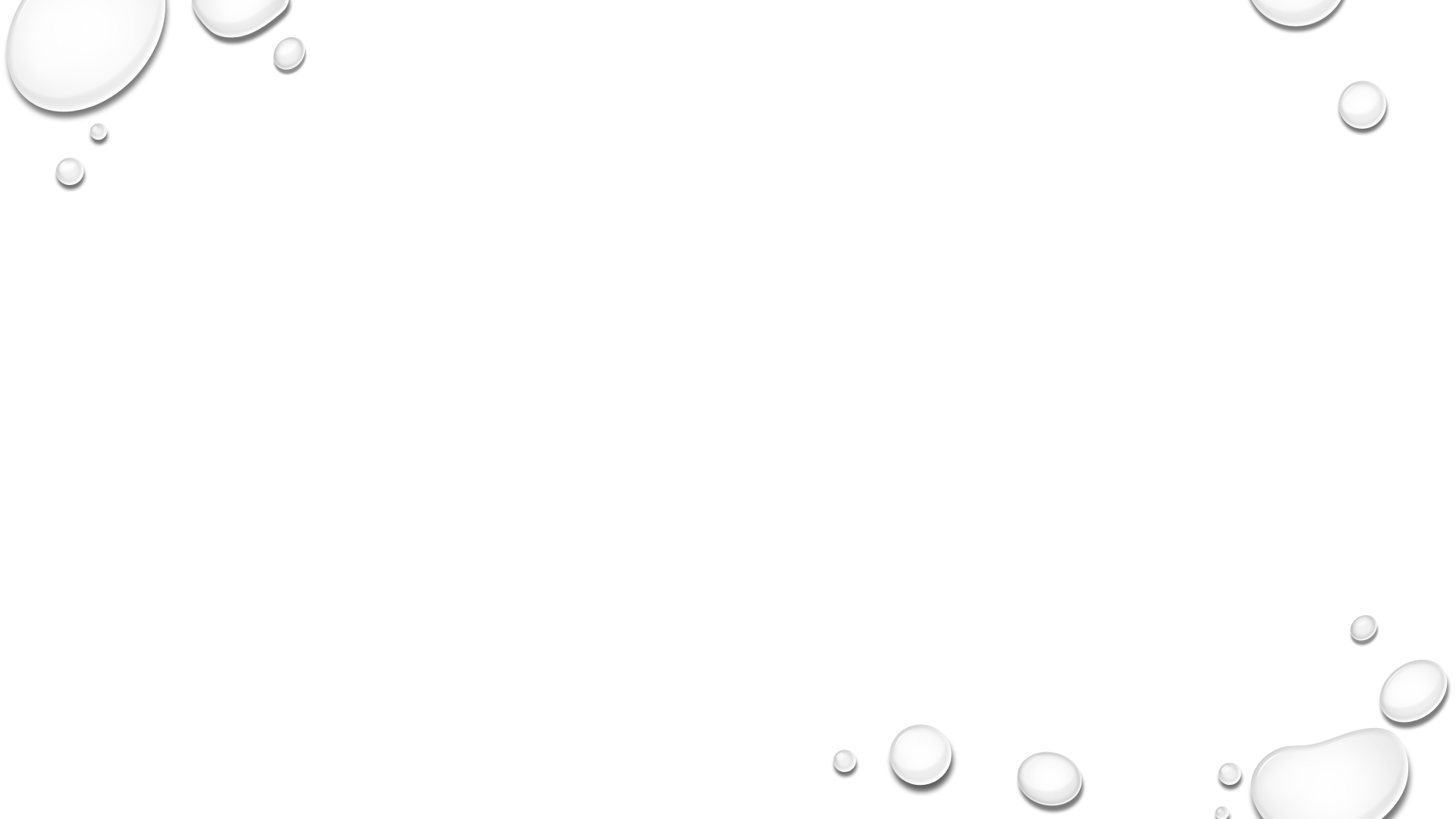 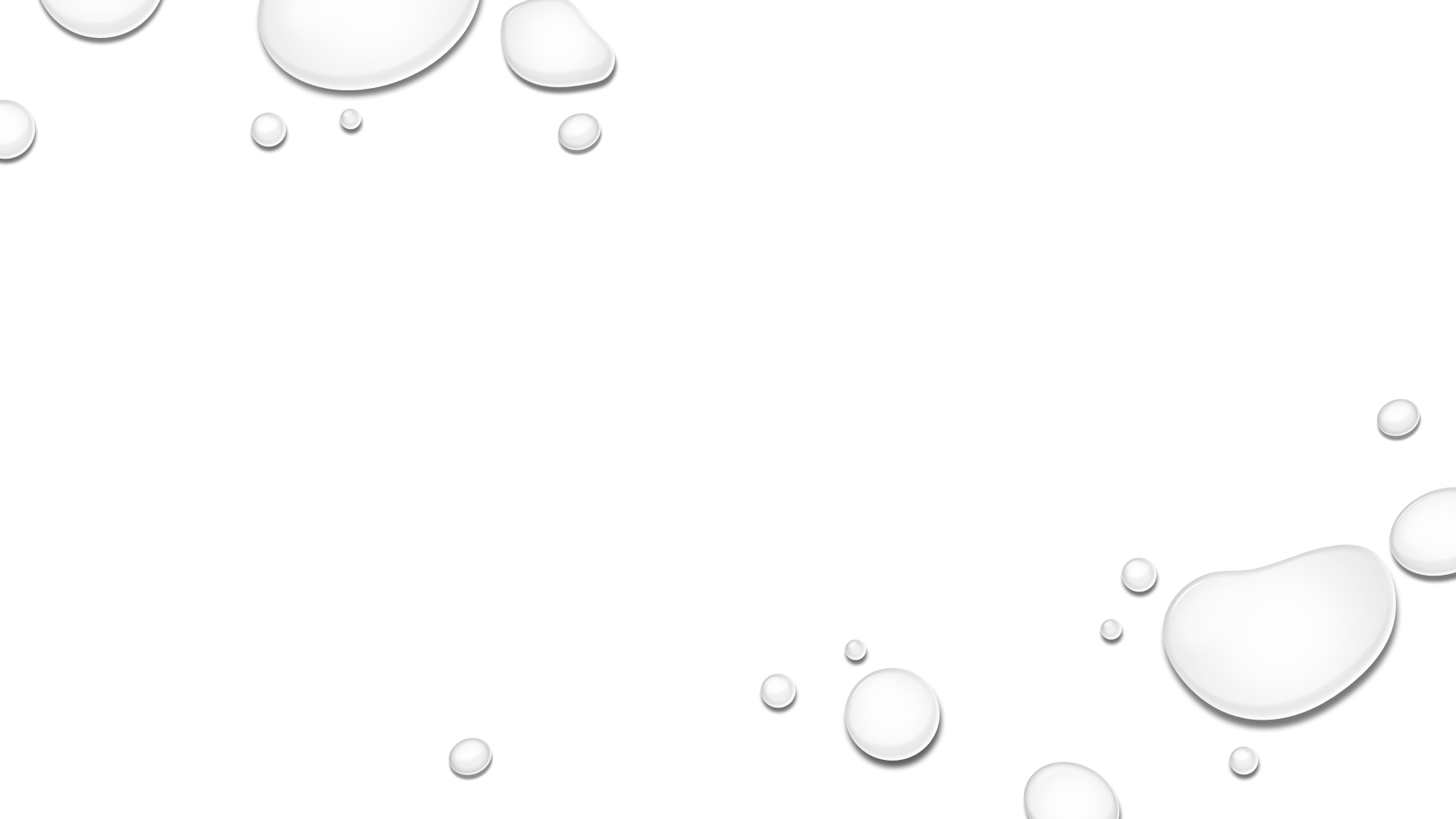 Green top tube must be full and mixed well
Under-filled tubes can cause inaccurate results
Good blood collection technique is CRITICAL!
Label all specimens with patient label (must have a min. of 2 patient identifiers: full name, full social, and/or date of birth)
Retain ALL troponin samples until ancillary testing picks them up
Specimen collection
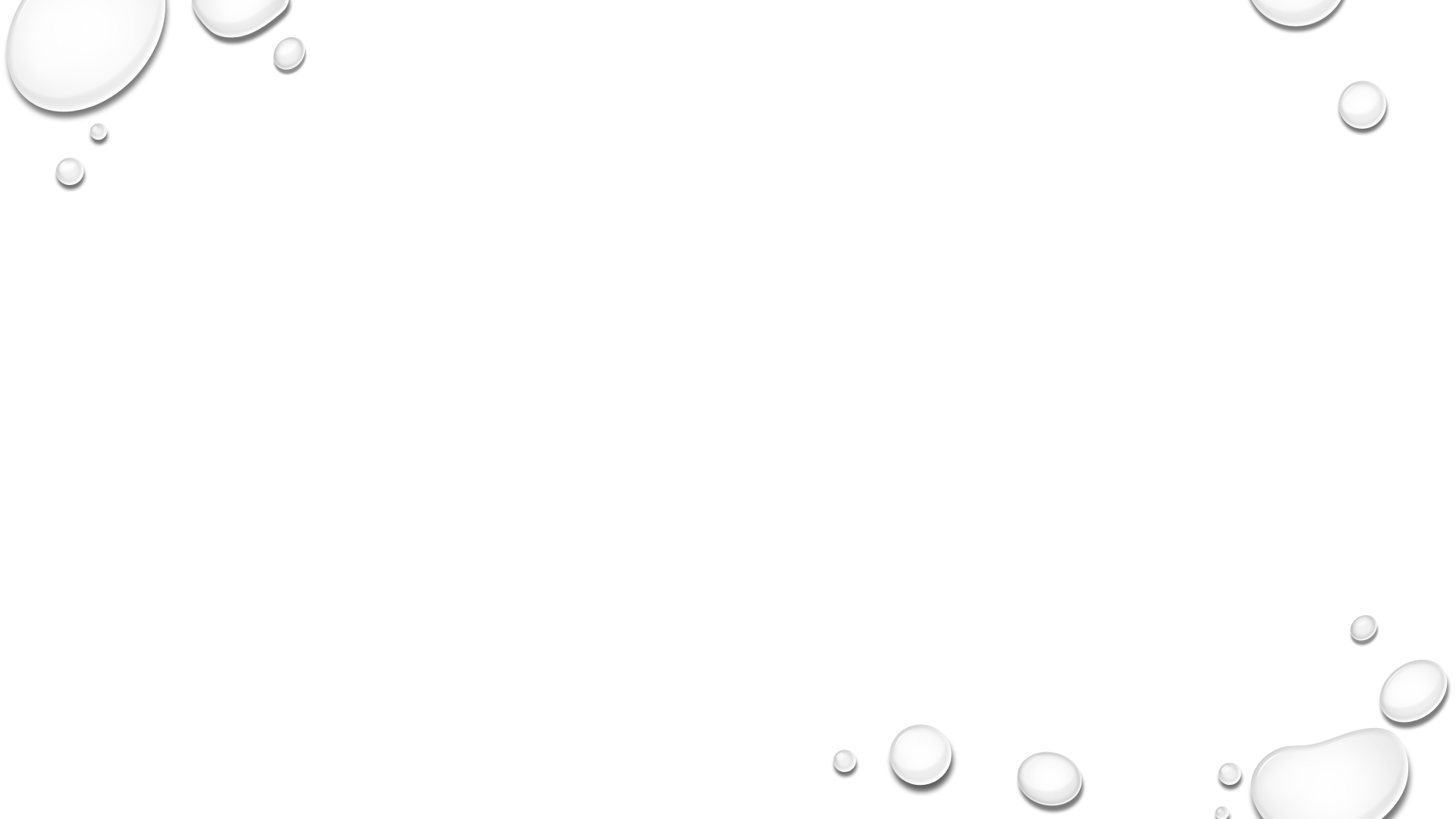 Patient Testing
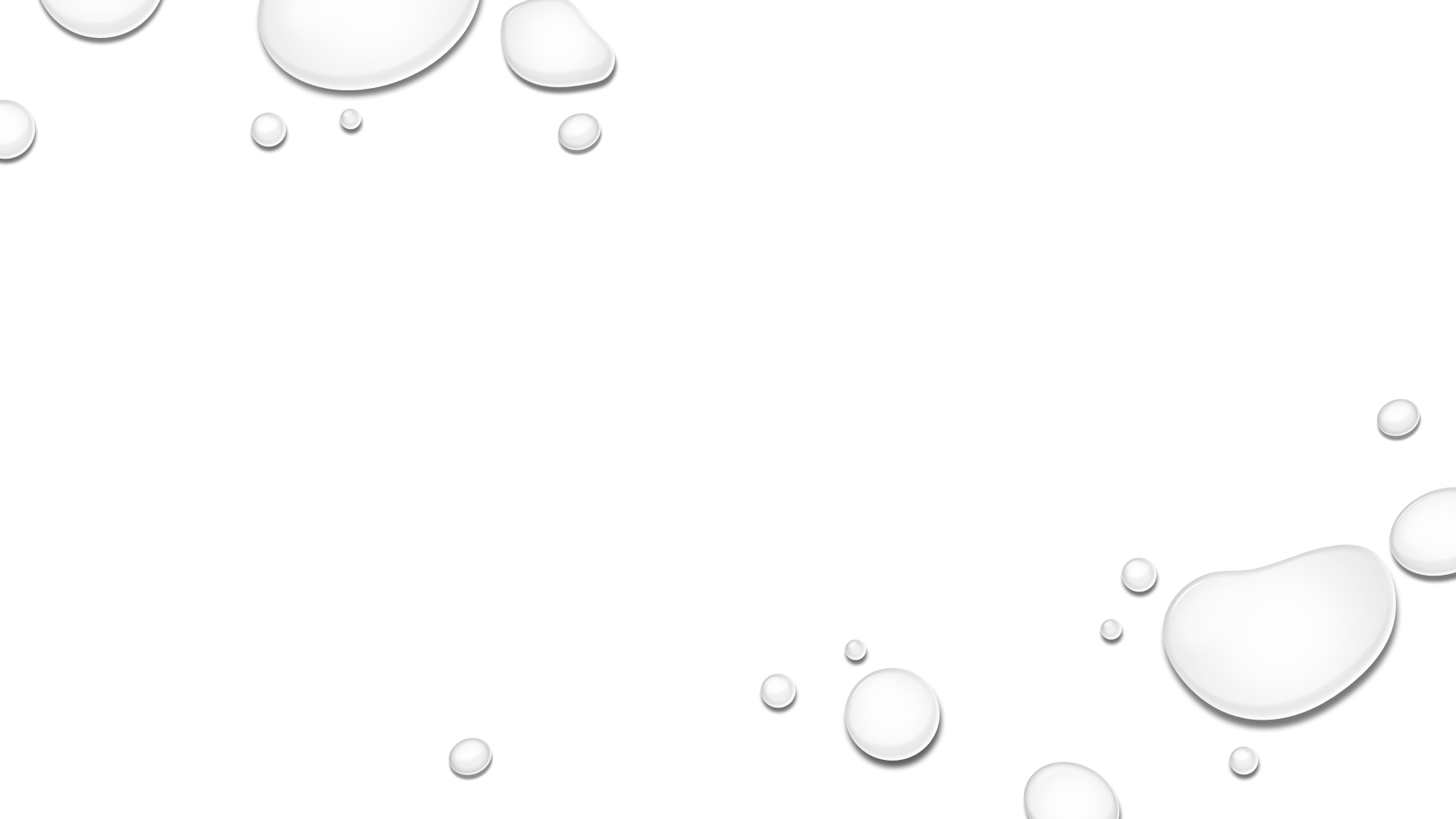 Cut-off is 0.1 ng/mL
Values > 0.1 are considered abnormally elevated for Troponin on THE i-STAT
Please note that values above the cut-off are considered abnormal but may NOT be consistent with an ischemic event. 
Serial Testing
ONE elevated troponin result does not mean NSTEMI or an acute event. 
Serial troponin testing is REQUIRED to determine if patient troponin levels are rising/falling/stable.
Current guidelines support 3-hour serial testing protocols.
Interpretation of Troponin results
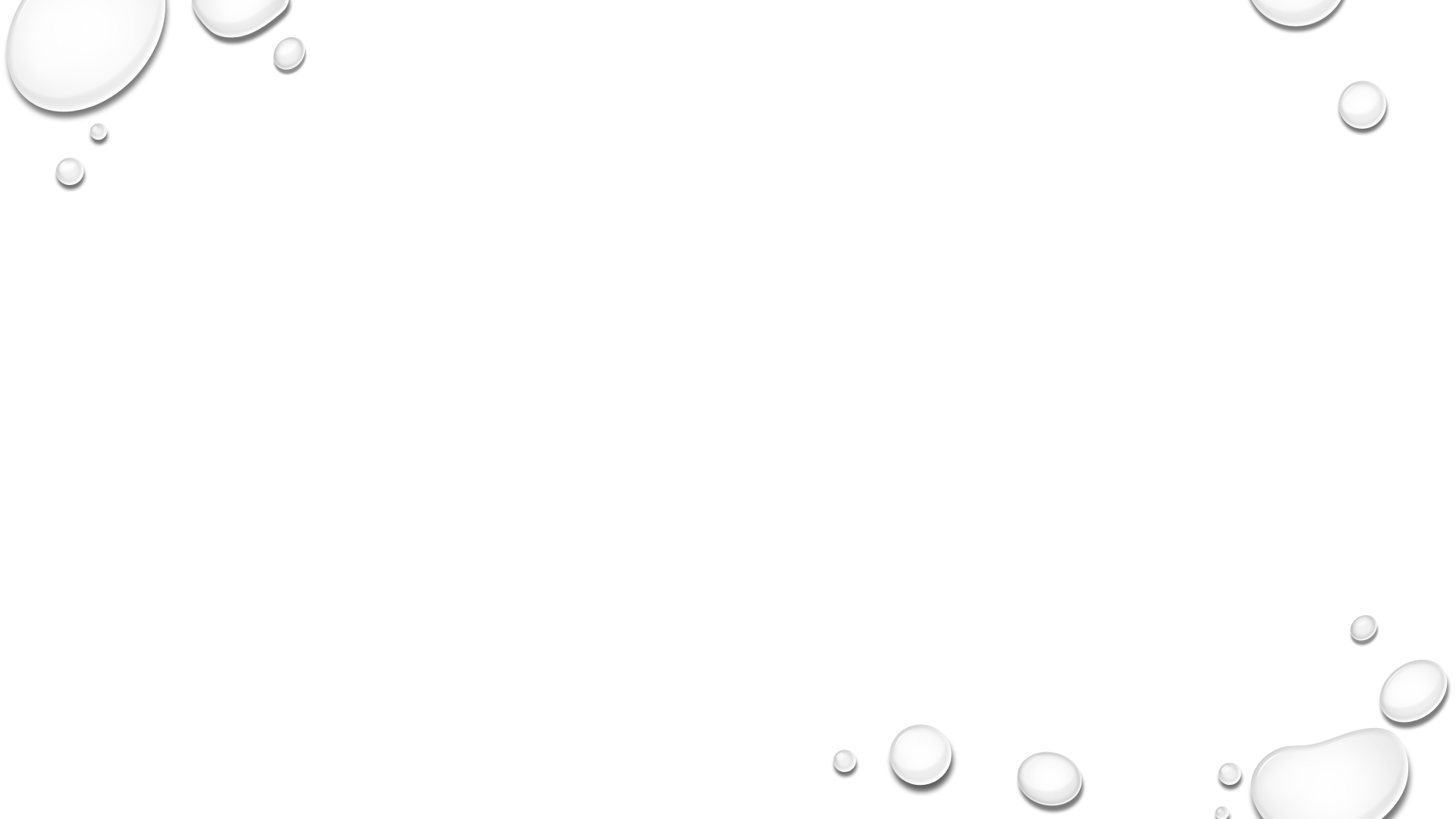 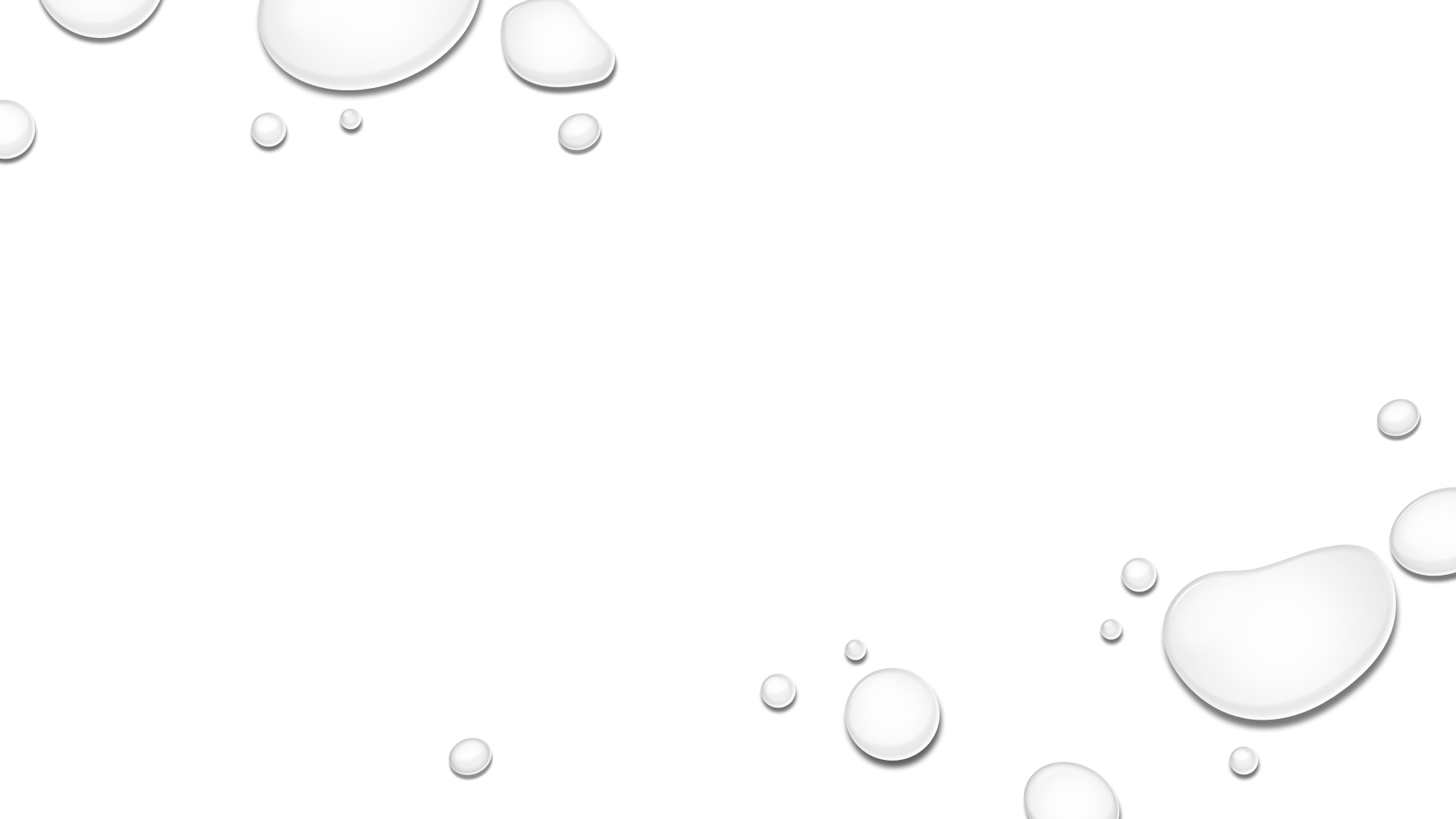 Interpretation of B-hCG Results
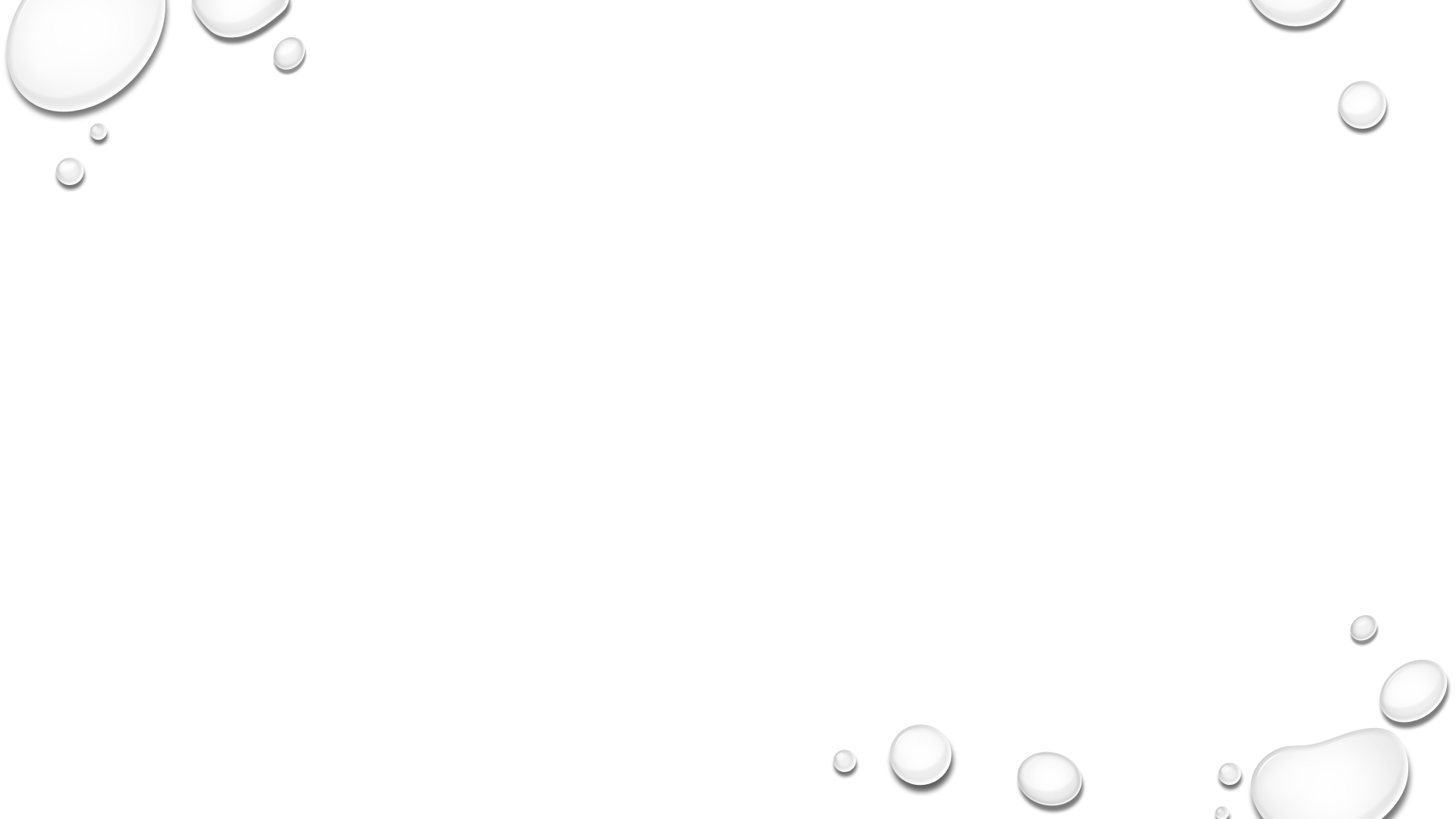 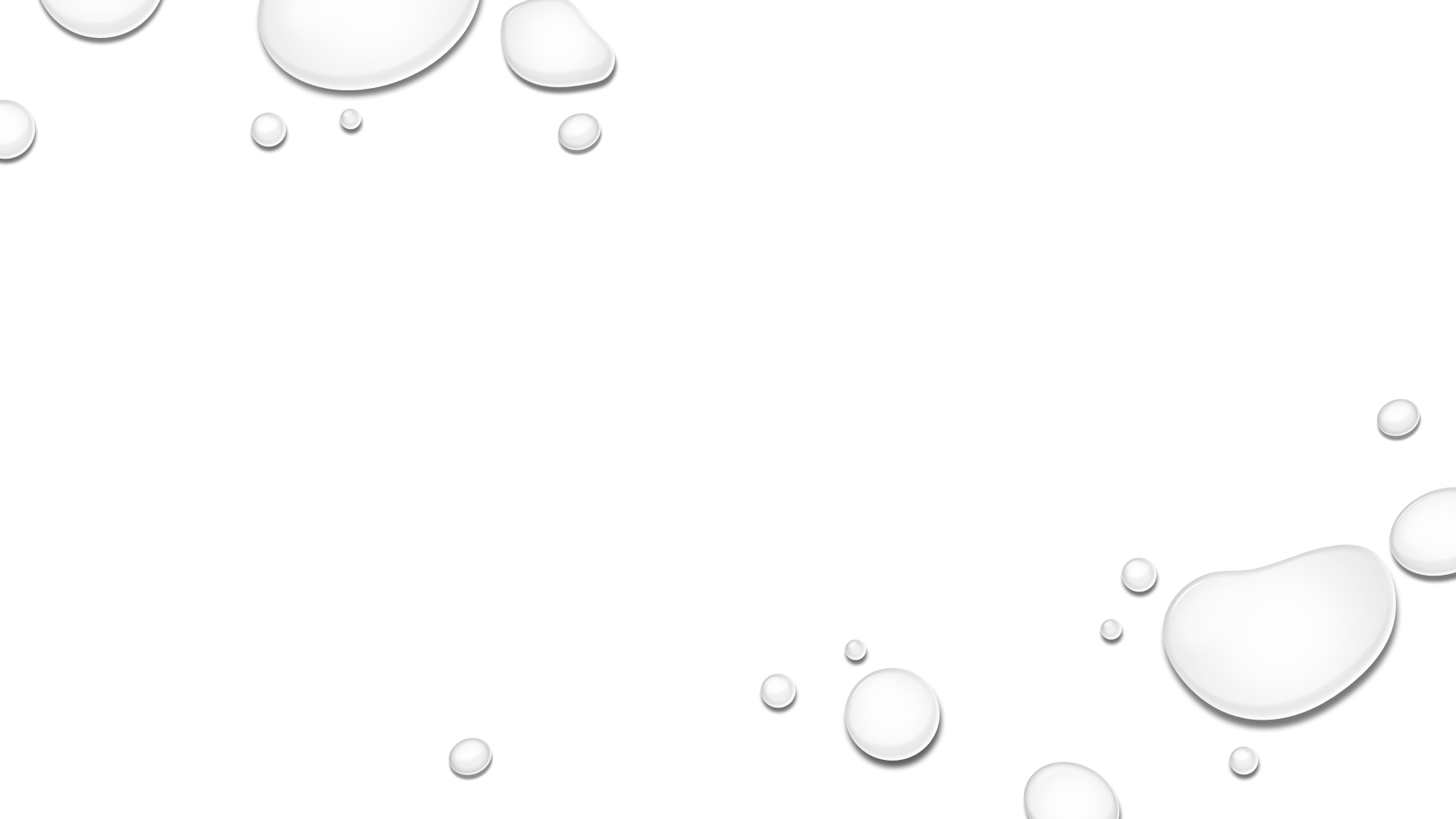 Results are displayed with their units and depicted as bar graphs with reference ranges marked under graphs.

EXPECTED VALUE:        0.6 - 1.3 mg/dL

REPORTABLE RANGE:  0.2 – 20.0 mg/dL
Interpretation of Creatinine	Result
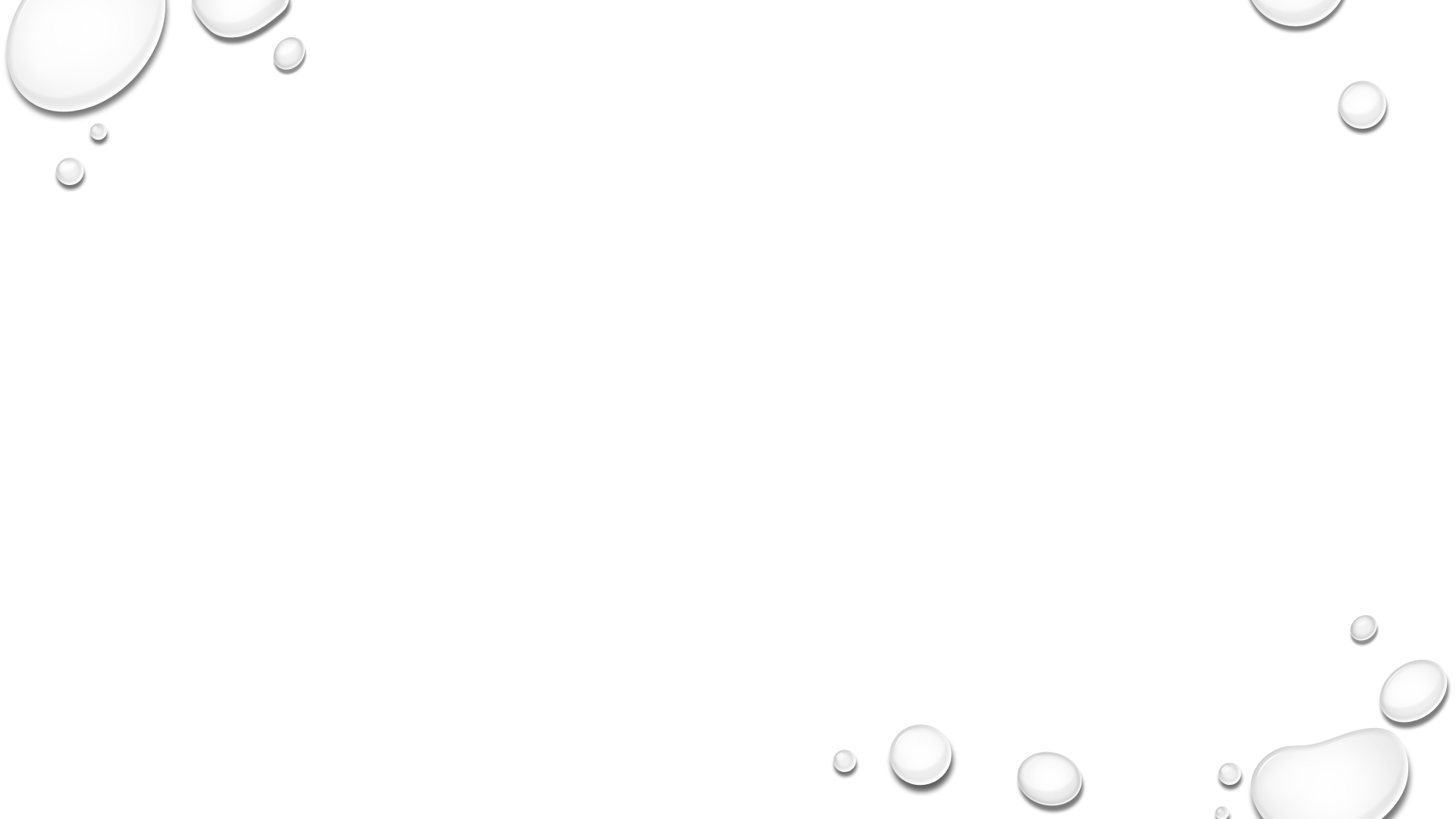 Result troubleshooting
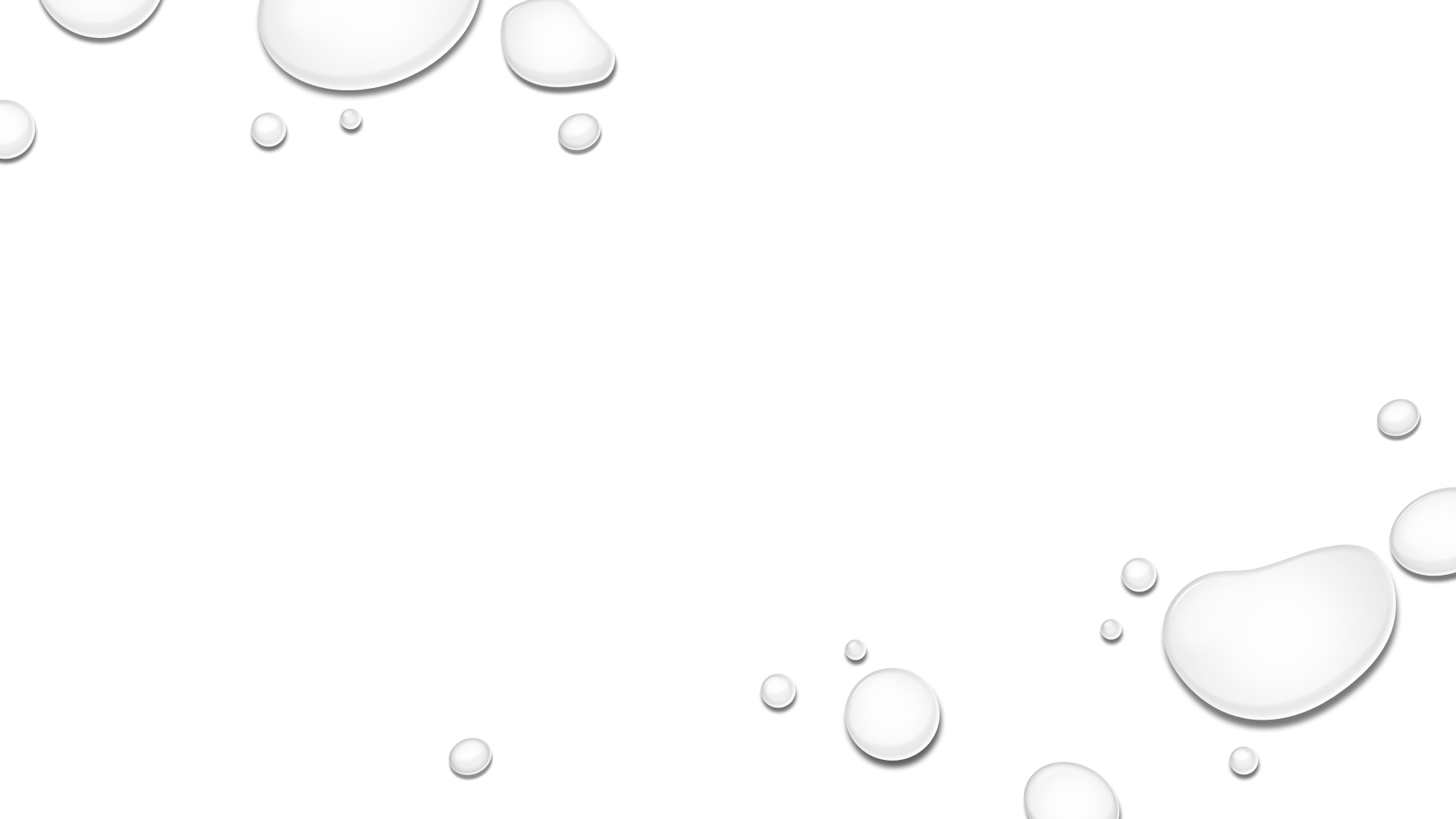 Limitations
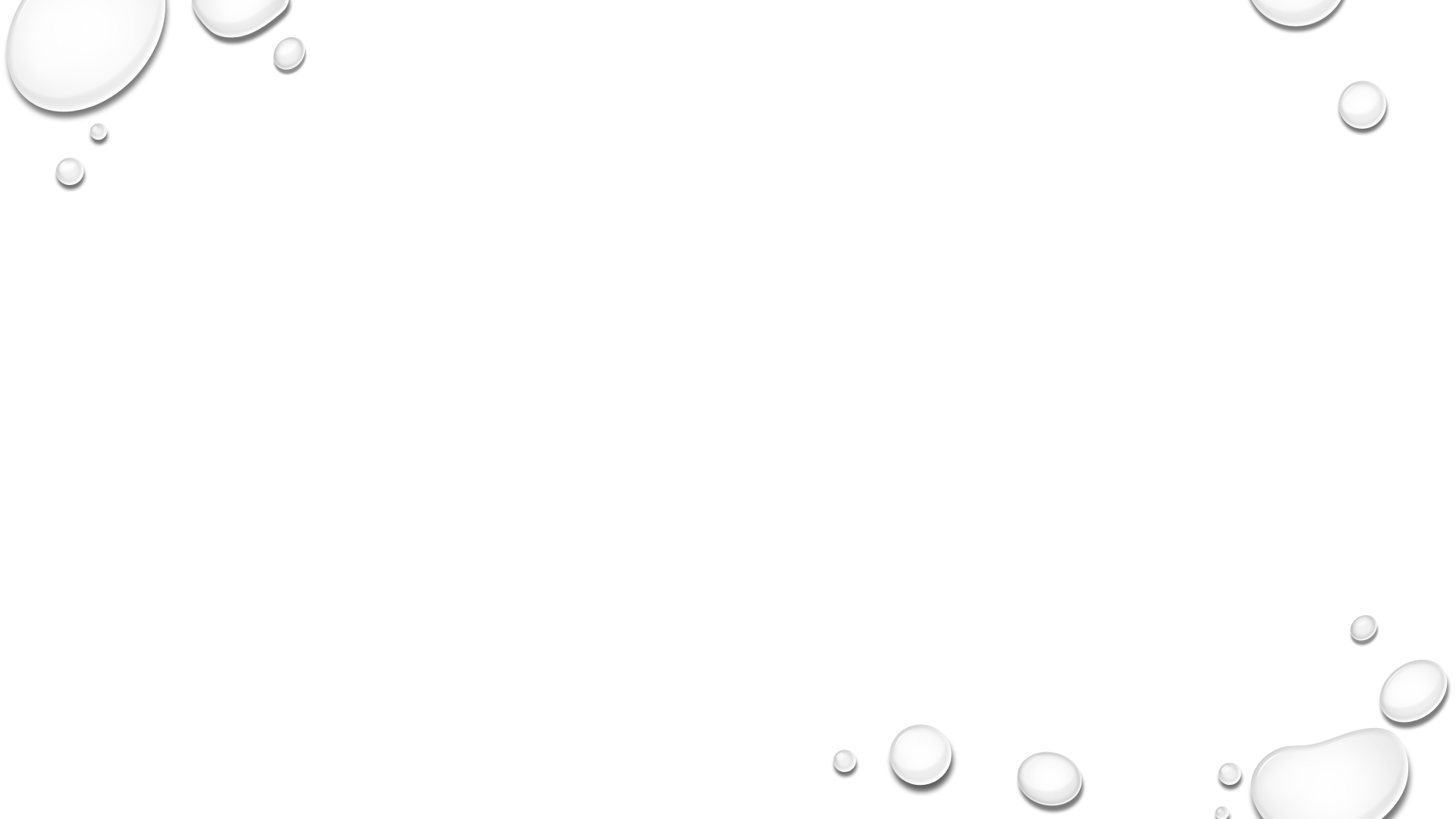 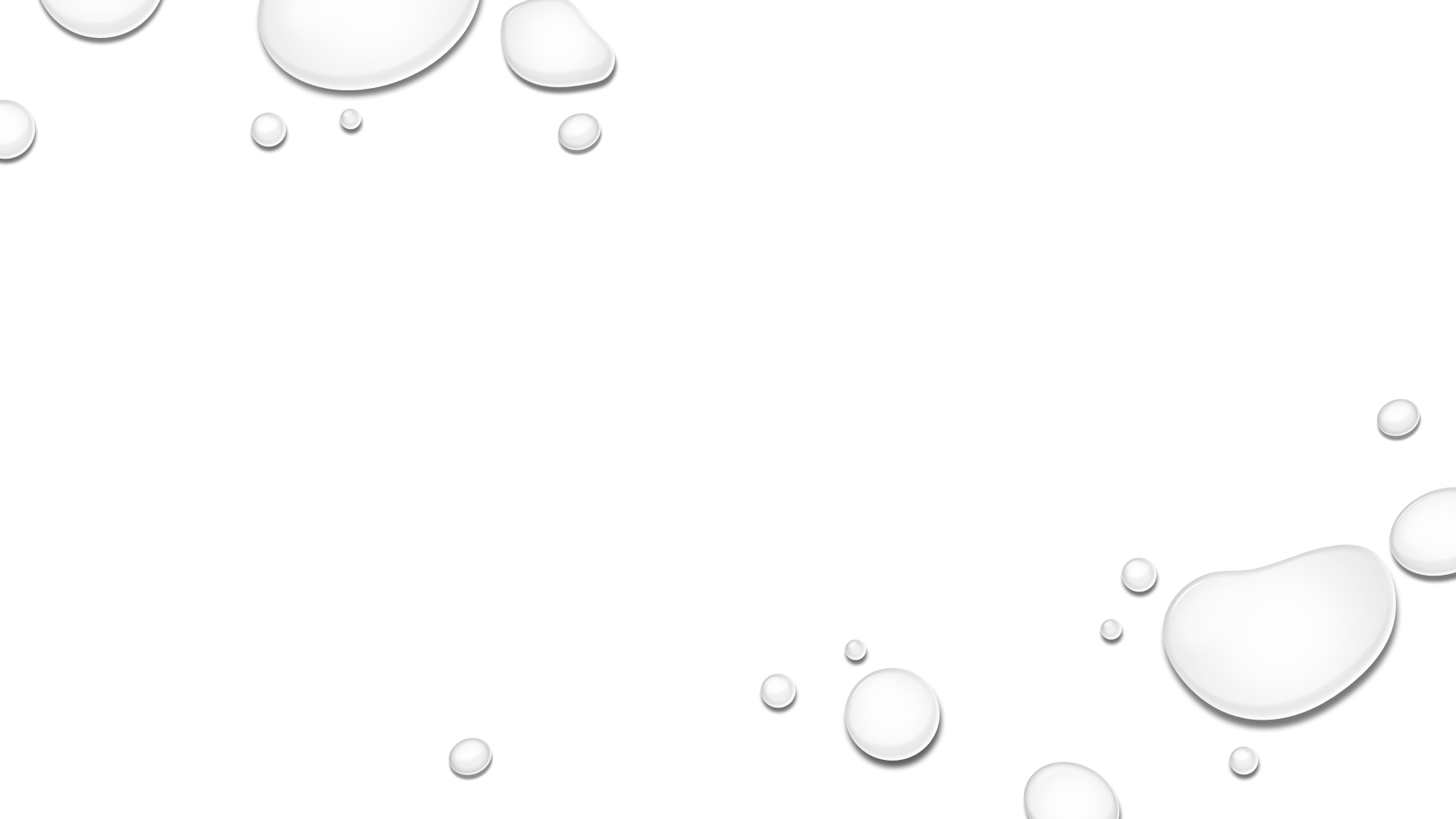 Limitations Cont.
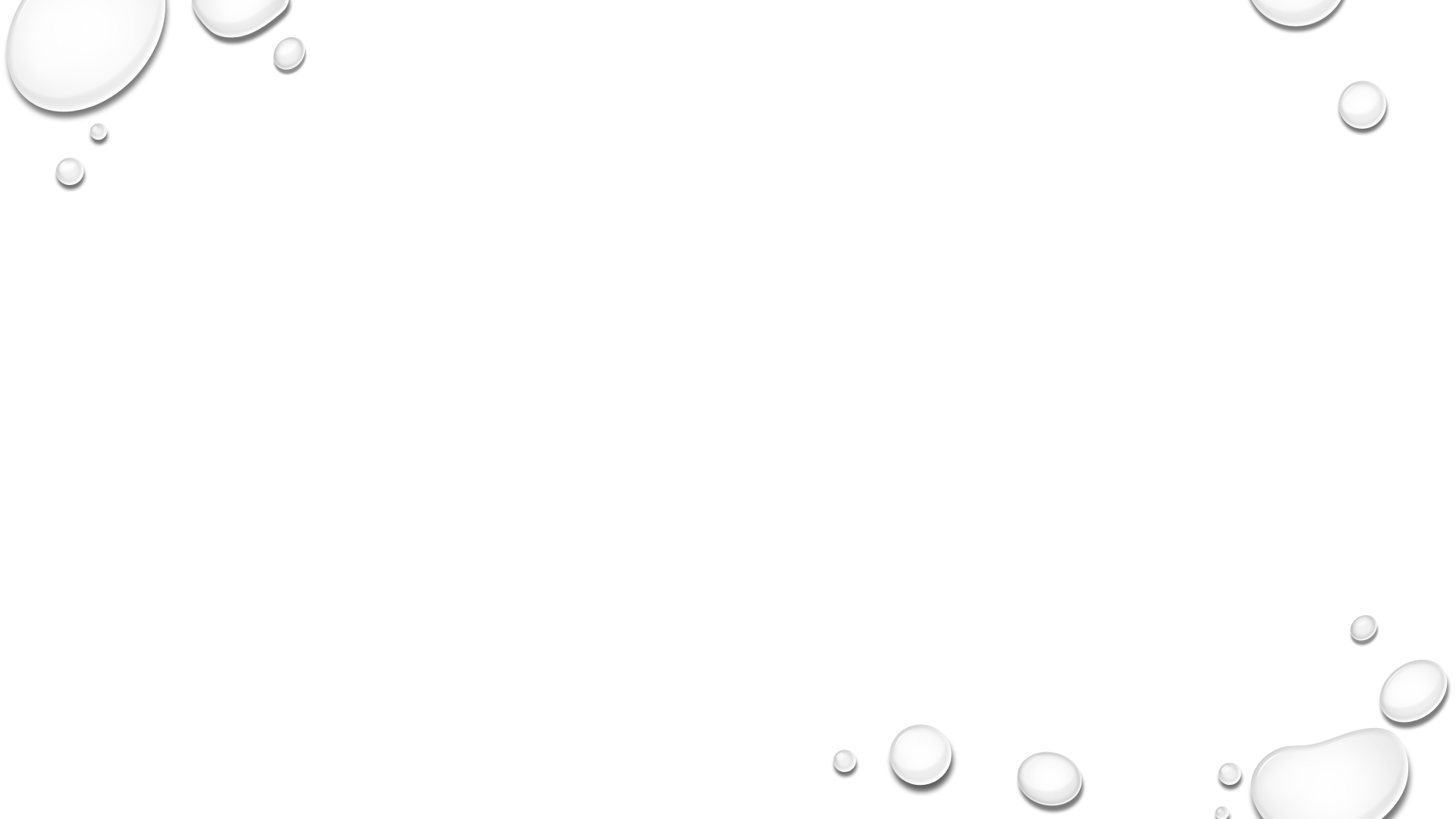 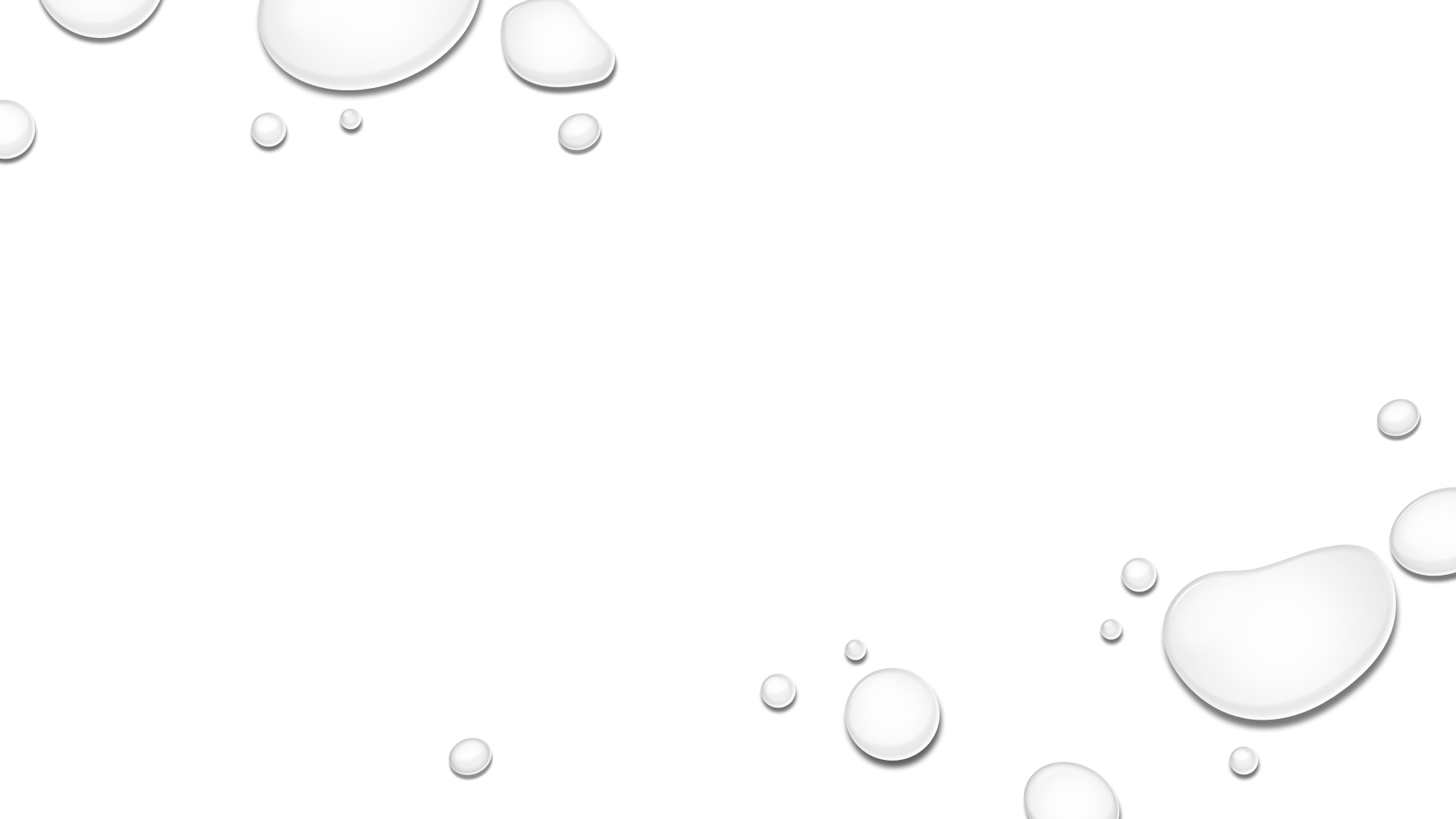 Grossly hemolyzed samples can decrease detection of hCG or create quality check codes.

Specimens from peri- or post-menopausal women may elicit weak positive results due to low β-hCG levels unrelated to pregnancy. It is good laboratory practice to resample and retest after 48 hours.
Limitations cont.
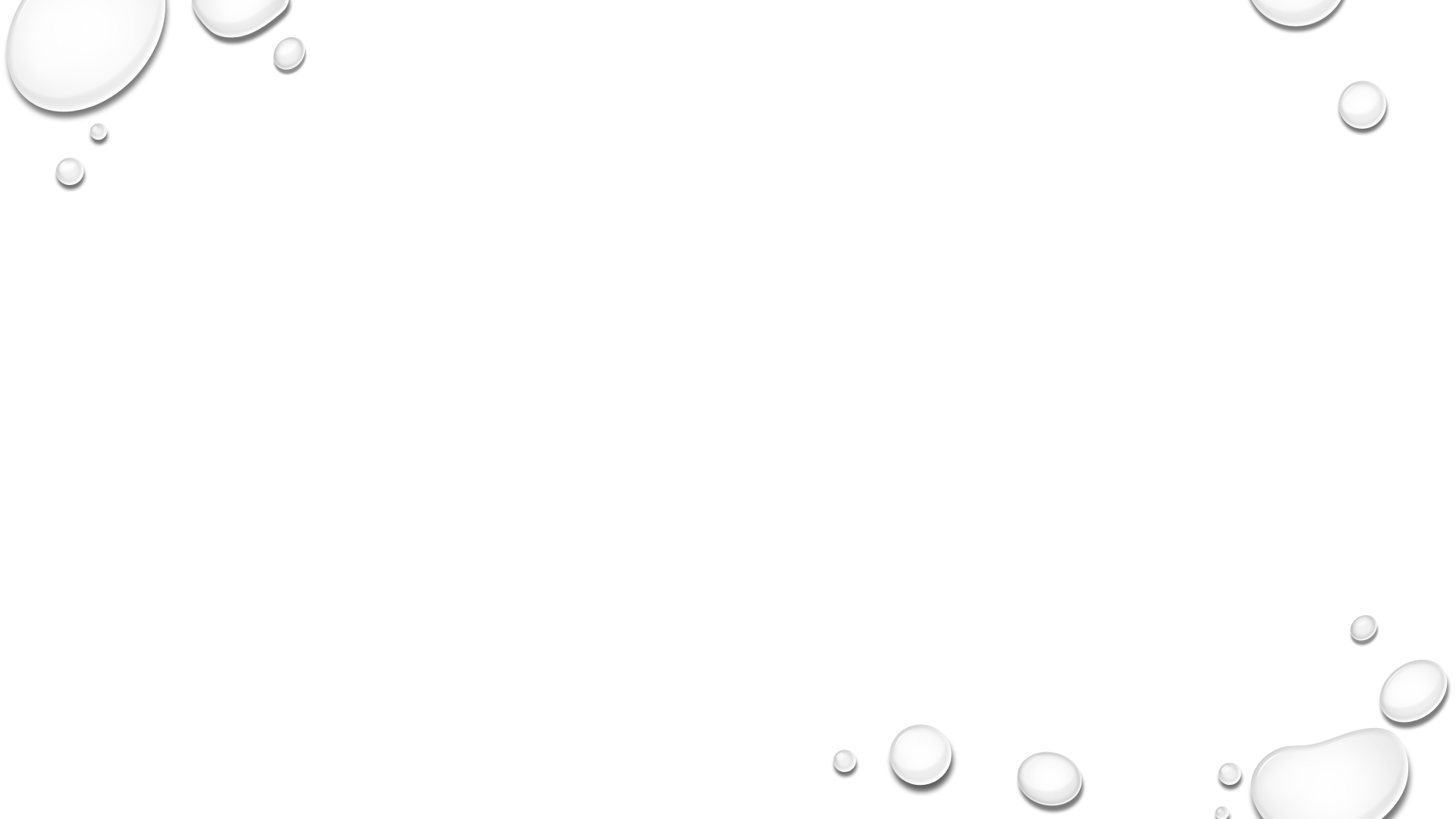 Interfering Factors for Creatinine
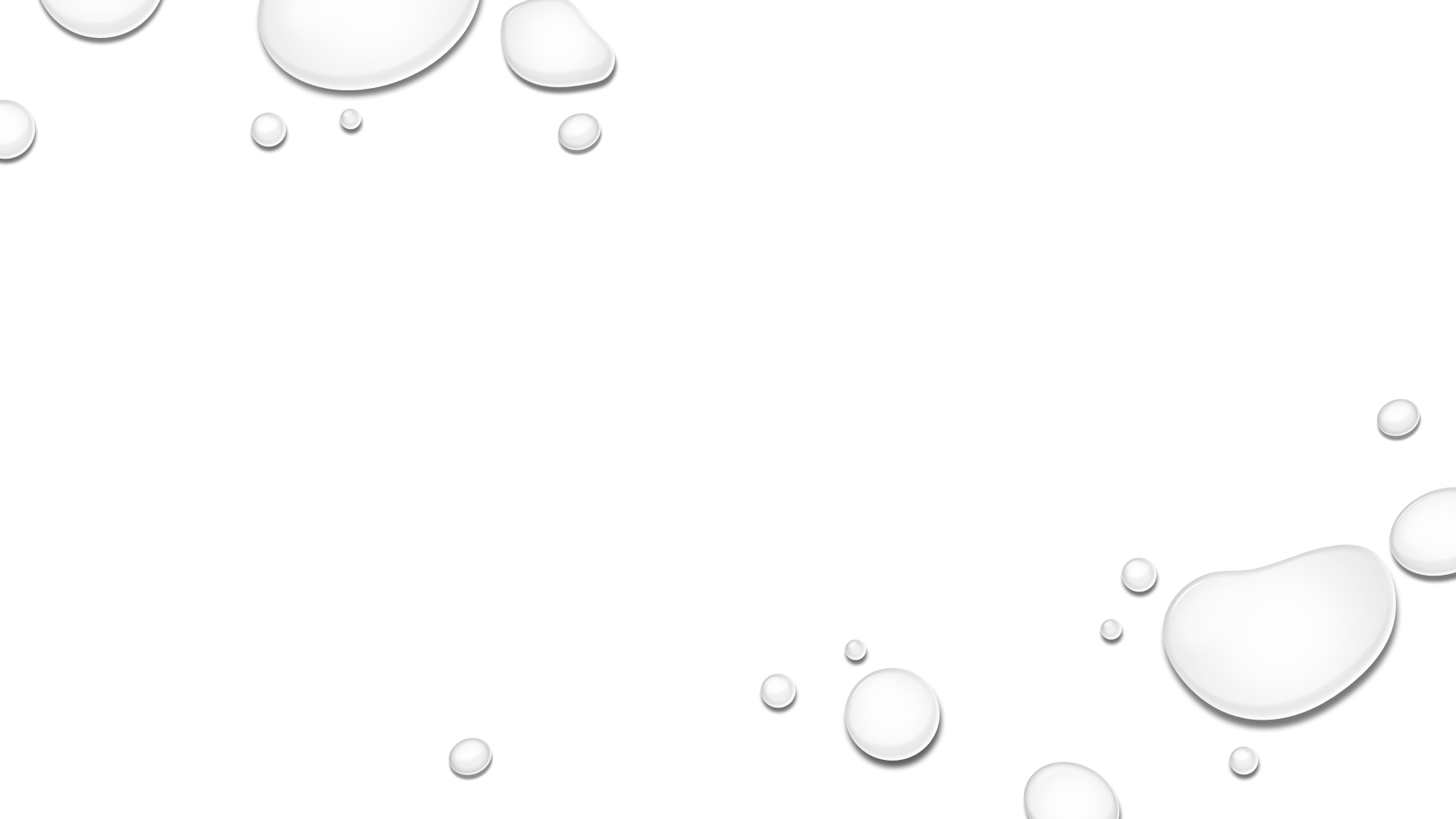 External controls are performed every 30 days: 
Levels 1 and 3 on all meters for Crea, cTnI and β-hCG (total of 6 on each meter)
QC material is stored in refrigerator
Check expiration dates
Mix well (if not mixed, QC will fail and must repeat)

Staff should rotate performing QC; all operators are required to complete QC testing

i-STAT screen will alert you when QC is due
Should be performed the first Tuesday or Wednesday of each month
Quality Control
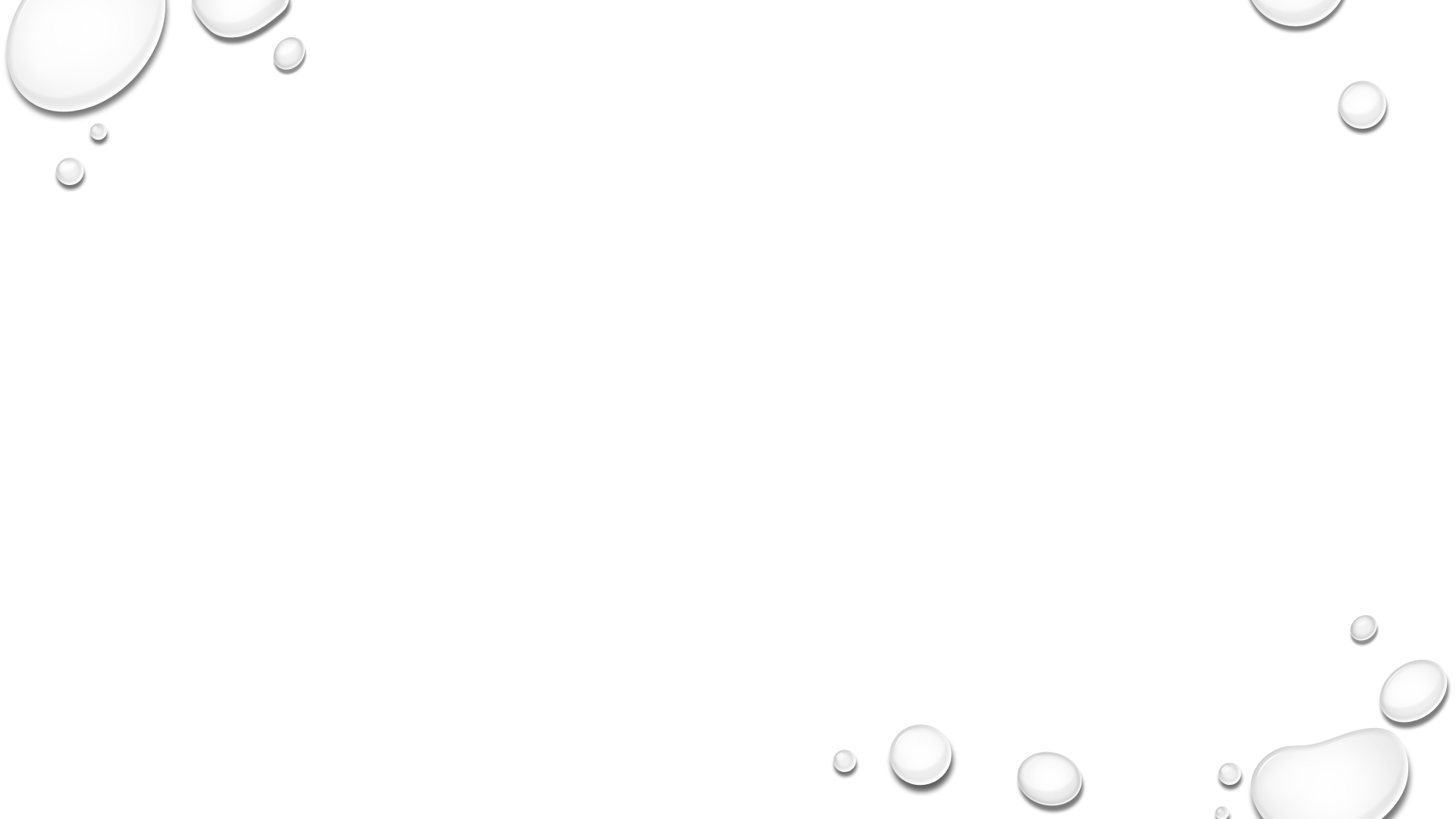 Quality Control cont.
You MUST clean the i-STAT after each patient test, with purple top Sani Wipes (must remain wet for 2 minutes)
Cleaning is a Joint Commission requirement
the Docking stations must be cleaned  as well
Do not place medications, food or trash around or near the meters and docking stations
Do not place medications or vaccines in the refrigerator located under the bench in the point of care area
Cleaning
Docking/Transmission
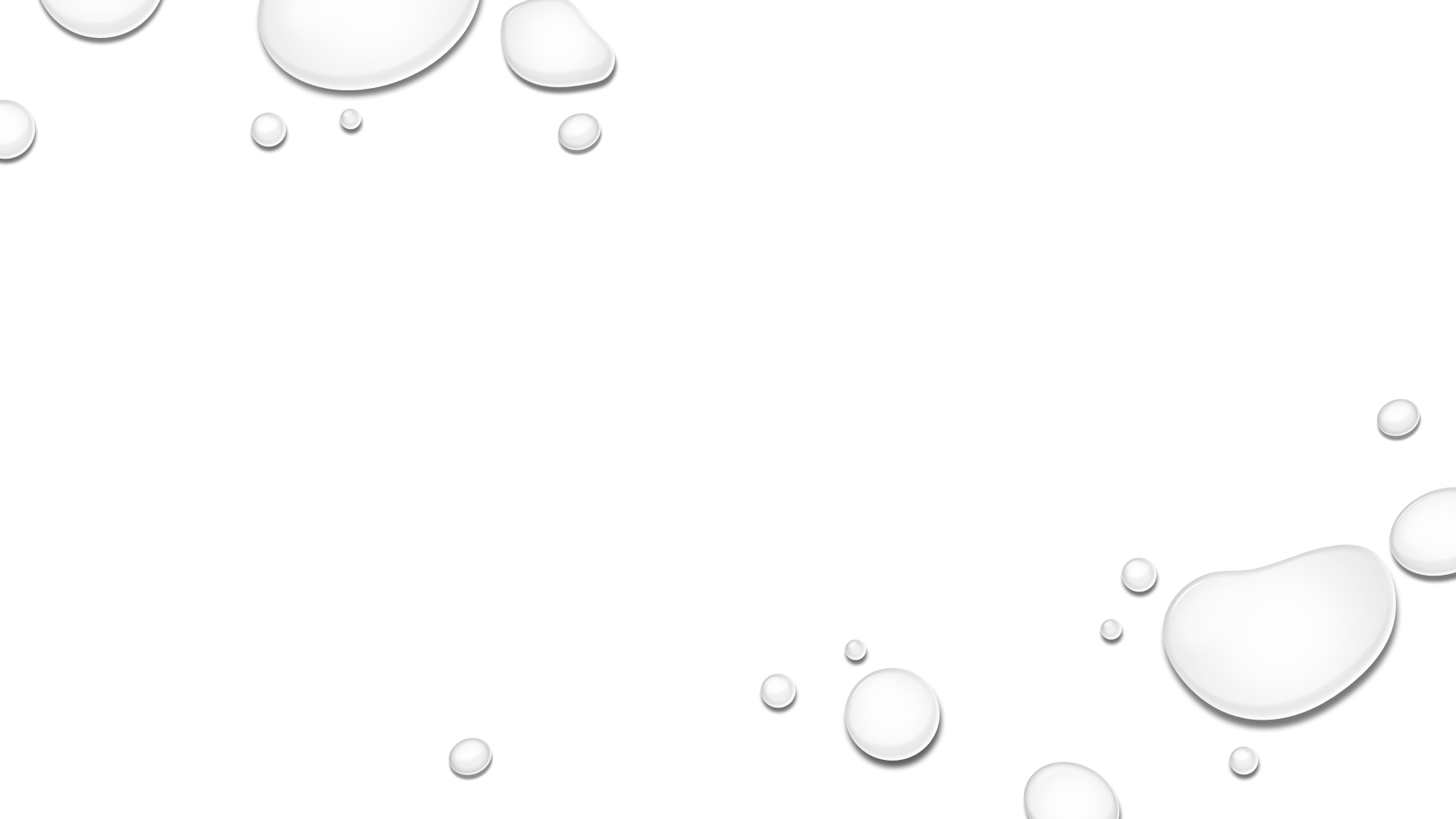 Thank you!
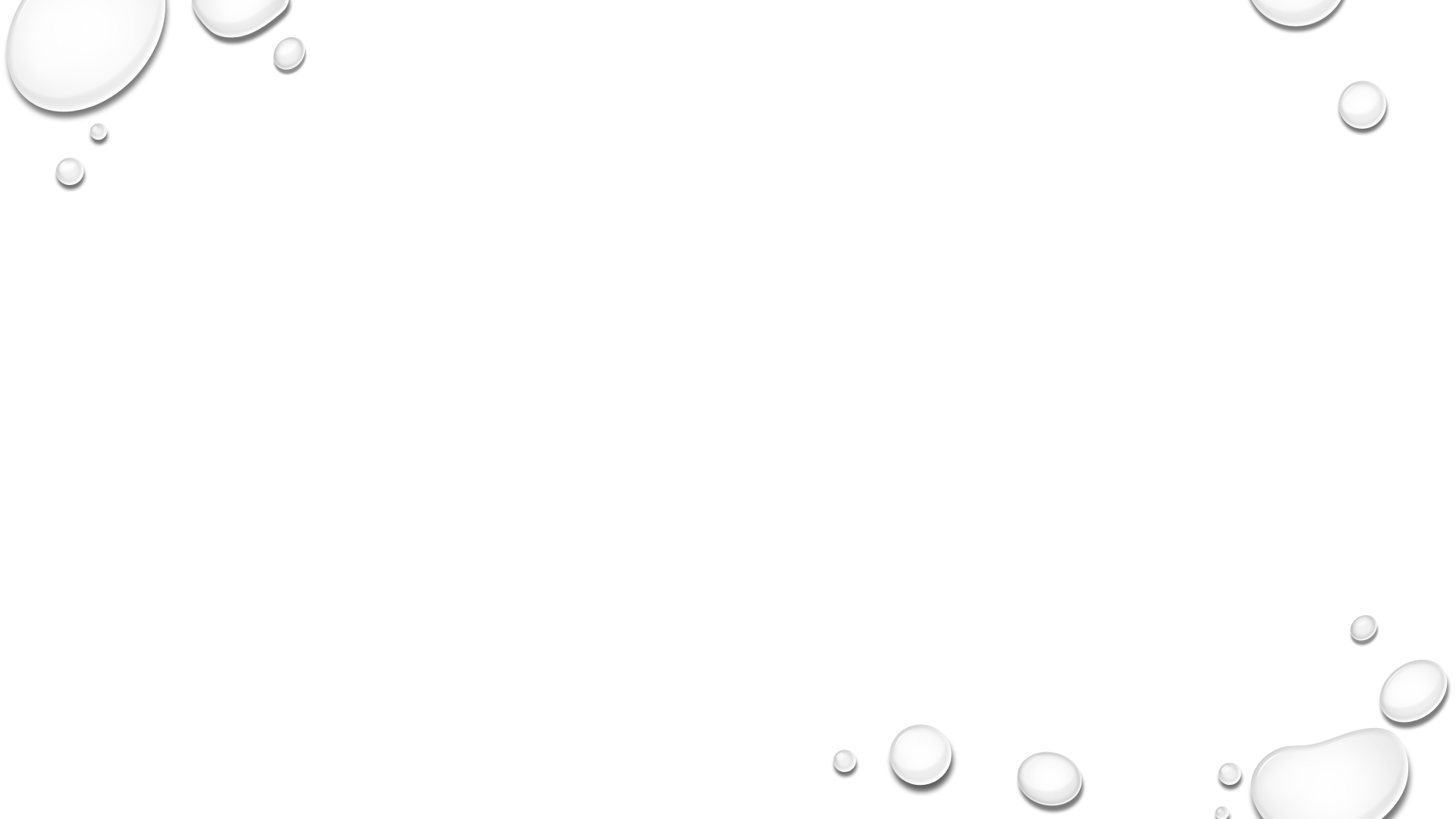